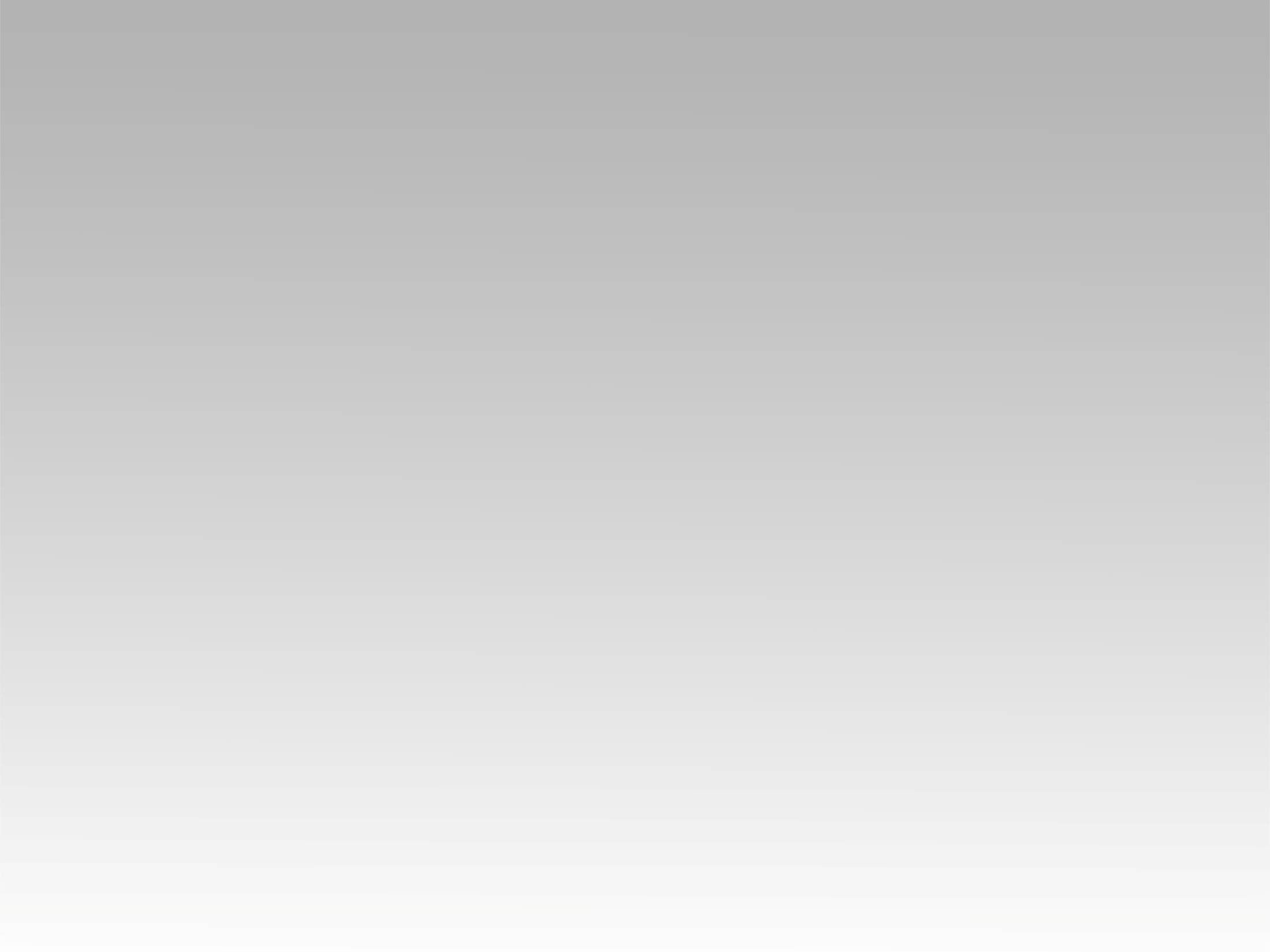 تـرنيــمة
من يشتكي على مختاري الله
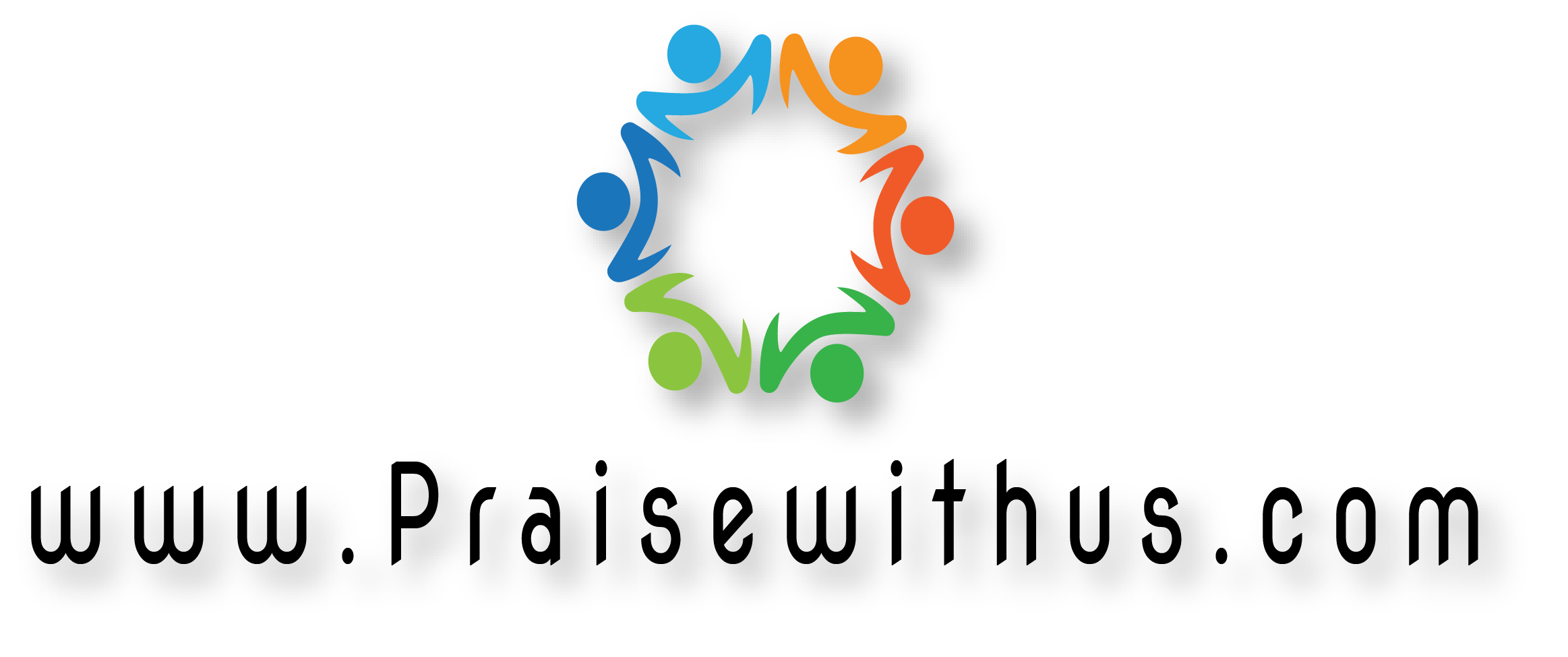 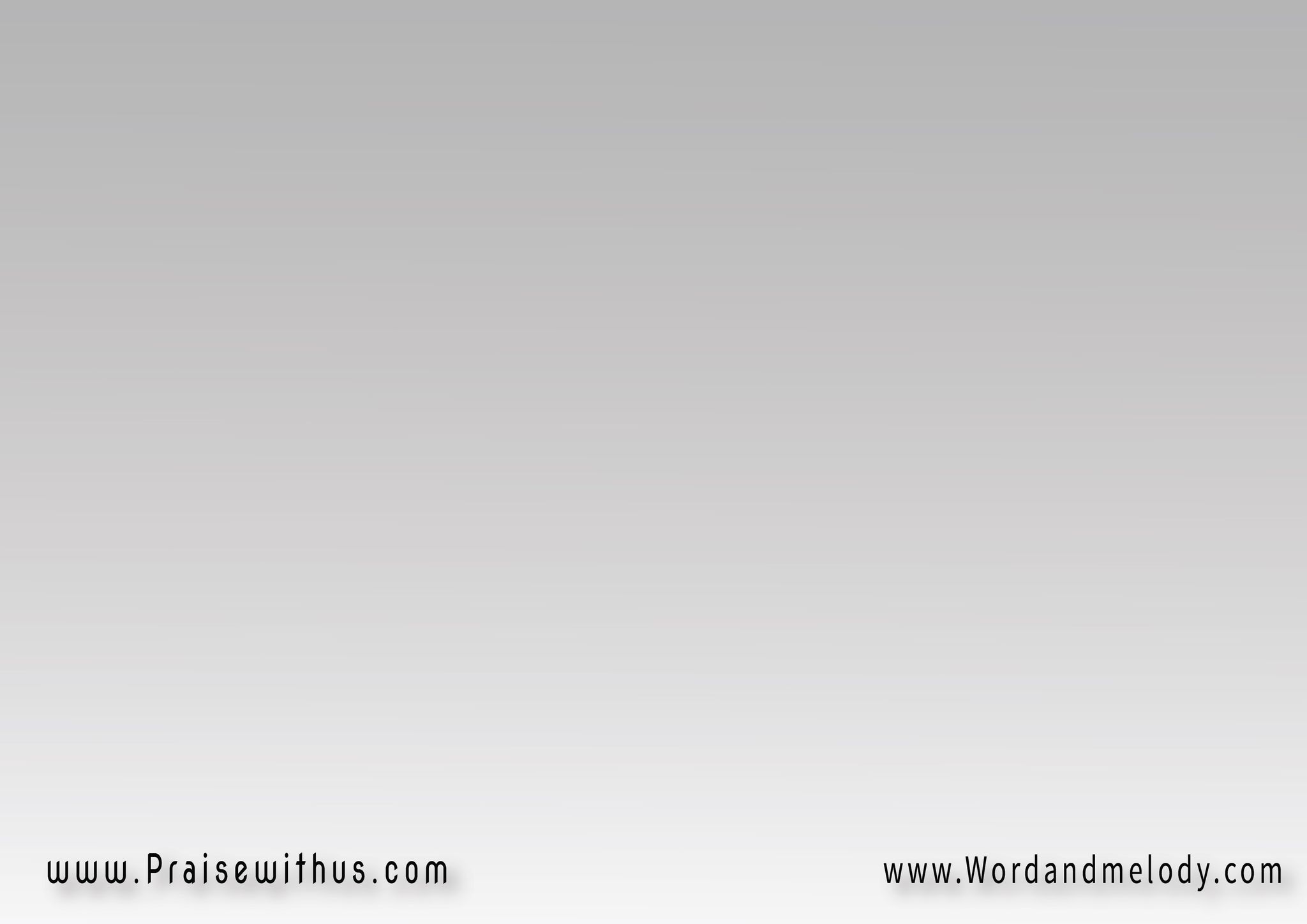 من يشتكي على مختَاري الله 
والرب  صار برنا
قام يسوع من بين الأموات
 يشفع فينا في السماء
(لا تشمتي يا عدوتي إن سقطت أقوم
لا تشمتي يا عدوتي  في الظلمة الرب نور
لا تشمتي يا عدوتي فيسوع طهرني 
بدمـــــــــــــــه  بدمـــــــــــــــه) 2
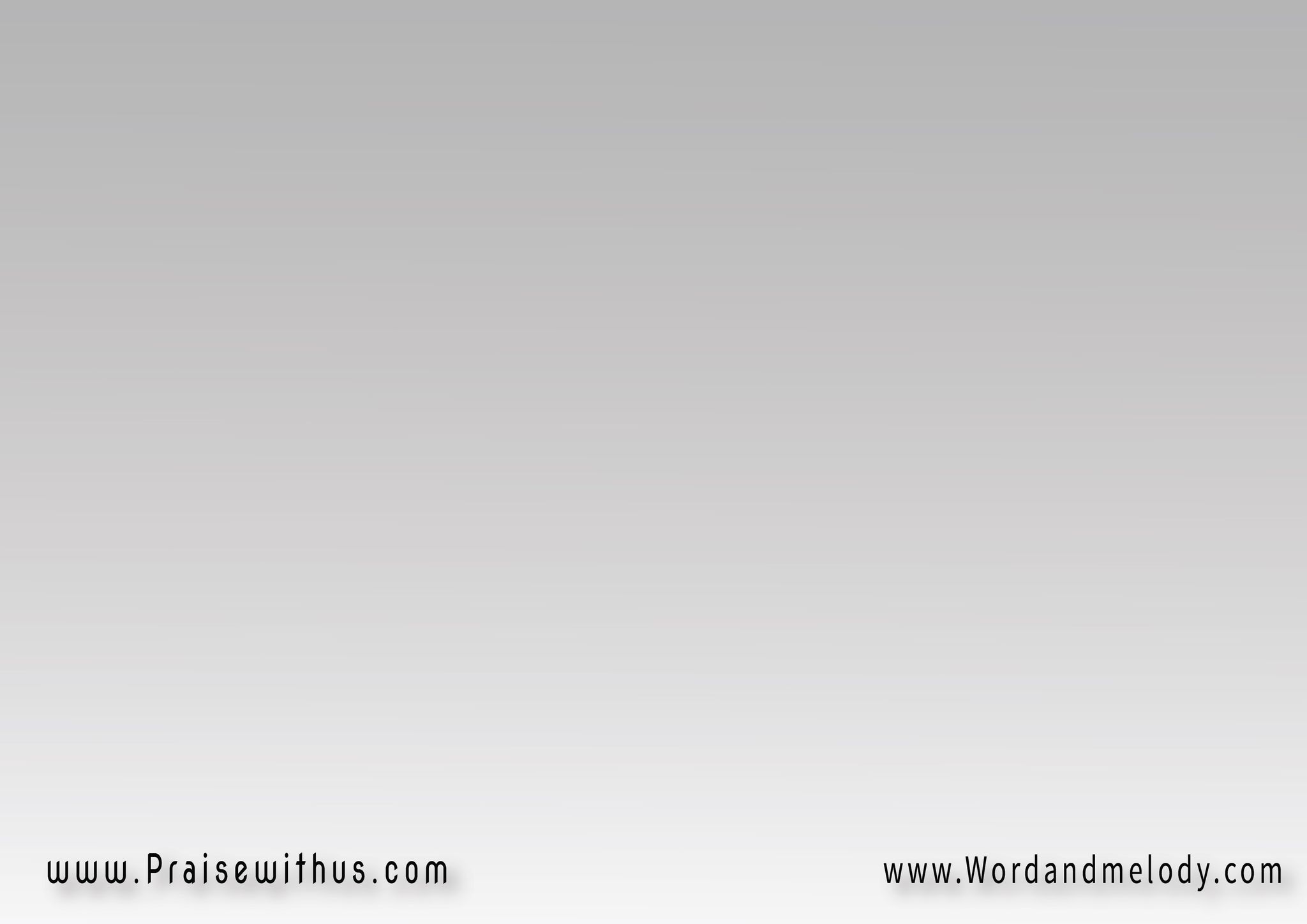 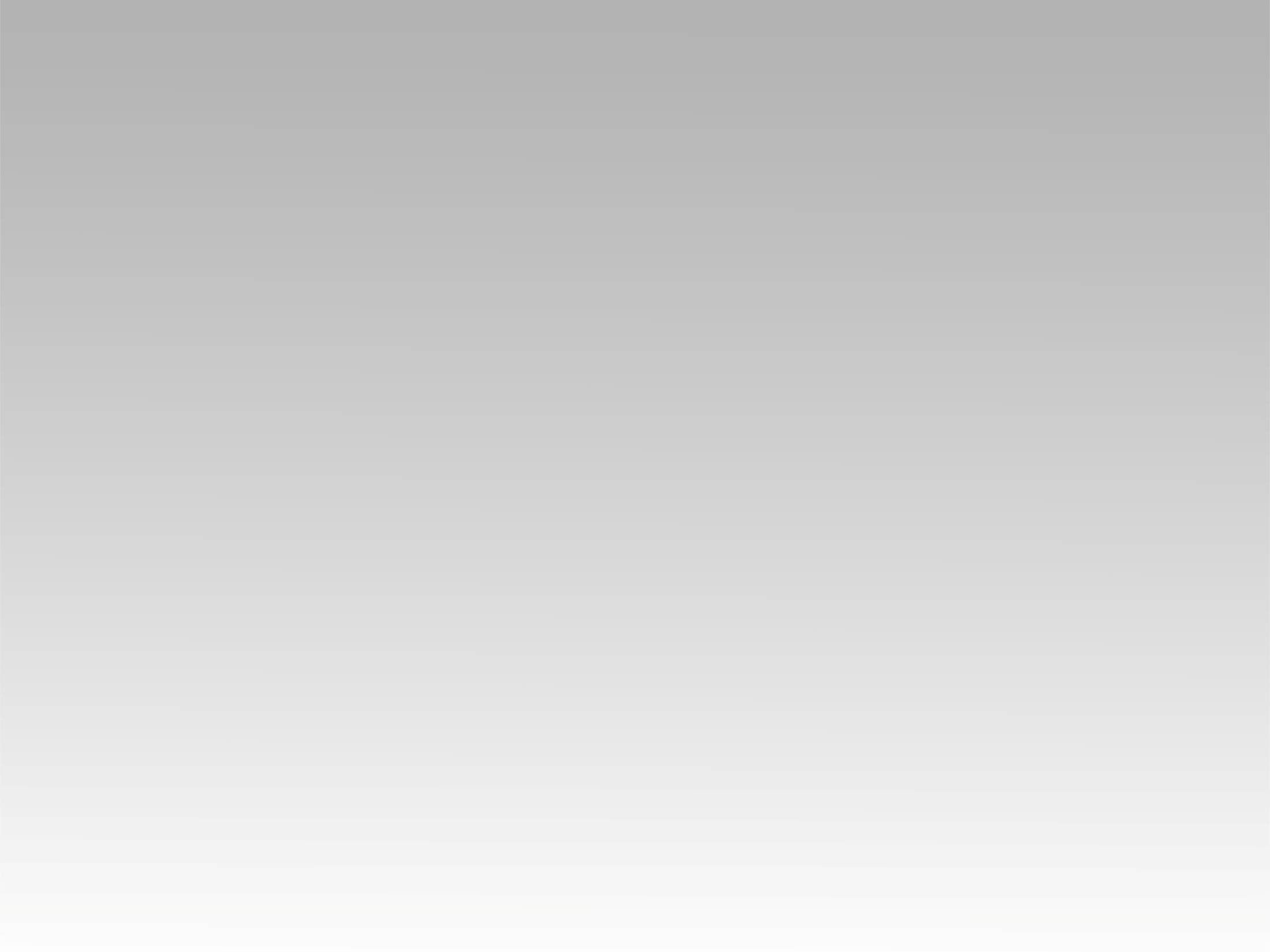 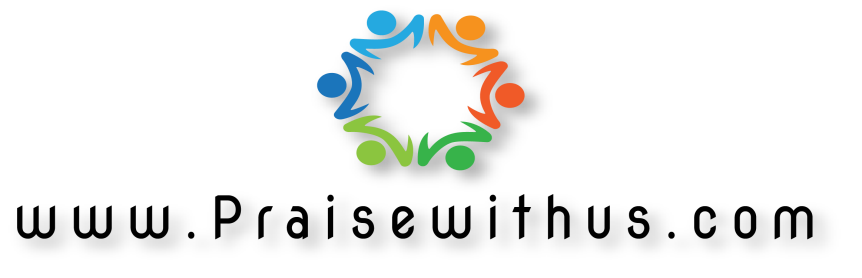